UNIVERSIDADE REGIONAL DO NOROESTE DO ESTADO DO RIO GRANDE DO SUL
PEC IV – Quarto Painel Temático das Pesquisas da Engenharia Civil da UNIJUÍ
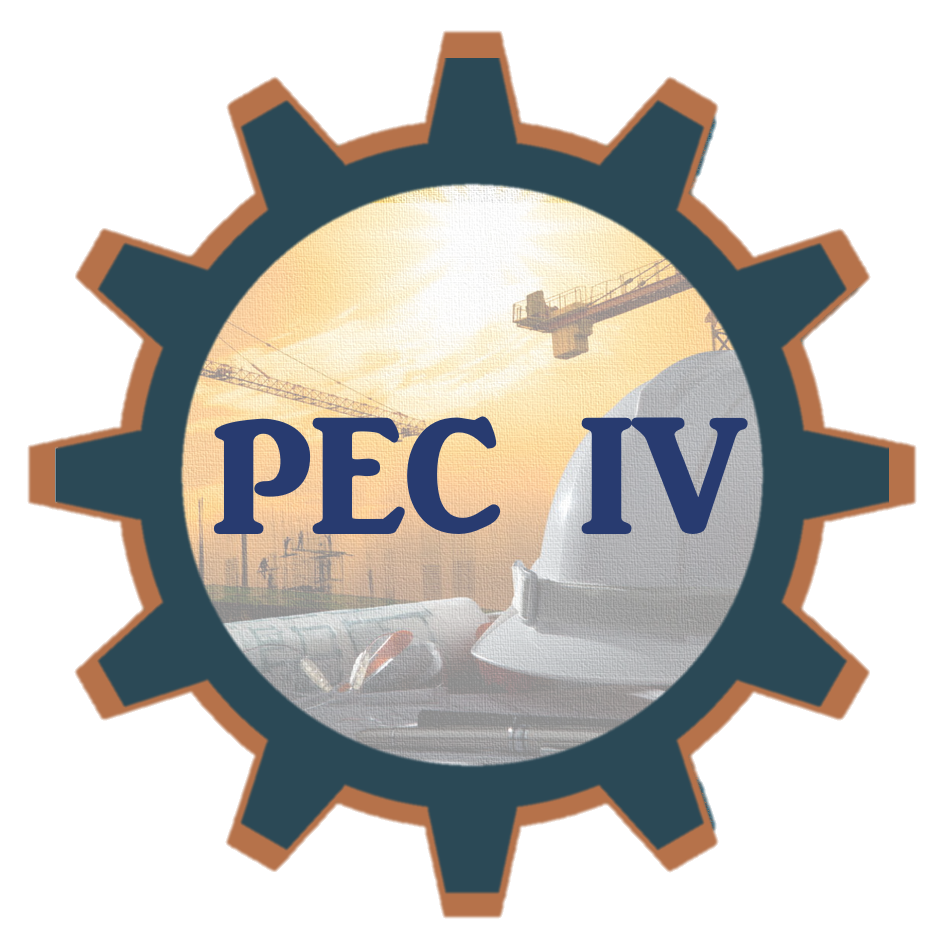 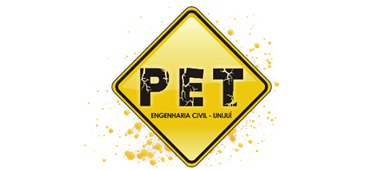 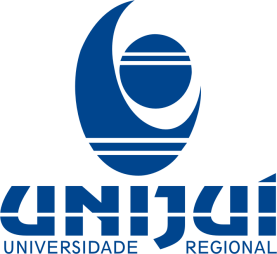 UNIVERSIDADE REGIONAL DO NOROESTE DO ESTADO DO RIO GRANDE DO SUL
PEC IV – Quarto Painel Temático das Pesquisas da Engenharia Civil da UNIJUÍ
INSIRA AQUI O TÍTULO DO TRABALHO E DEIXE CENTRALIZADO NA PÁGINA
Autor 1
Autor 2
Autor 3
Autor 4
Orientador
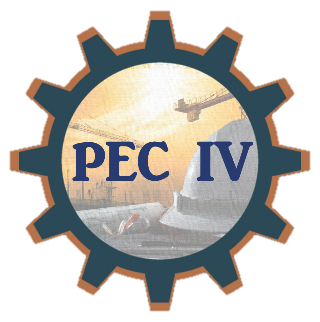 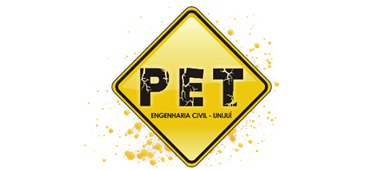 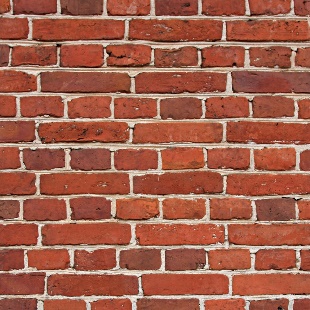 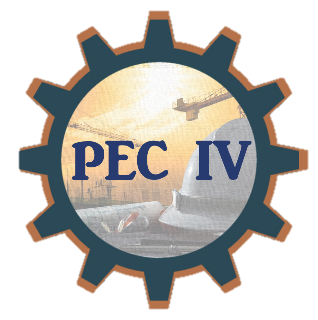 INTRODUÇÃO
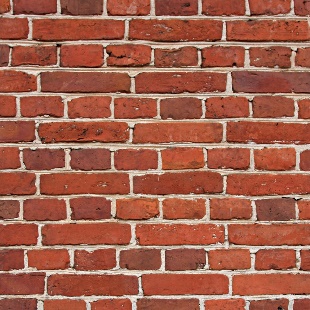 Na capa deve estar inserido o nome “UNIVERSIDADE REGIONAL DO NOROESTE DO ESTADO DO RIO GRANDE DO SUL” centralizado na parte superior, fonte Times tamanho 14;
Logo abaixo o nome do evento PEC IV centralizado fonte Times tamanho 24;
Ainda, embaixo deste, o título do trabalho a ser apresentado em letra Times New Roman, tamanho 28;
E centralizado abaixo o nome do autor e co-autores (máximo de 5 autores por trabalho) fonte Times tamanho 20.
Deve estar inserido o logo da UNIJUÍ no canto inferior direito de todas as páginas apresentadas (exceto na capa). Na capa deve aparecer o logo do PET Engenharia Civil no canto inferior direito e a logo do PEC IV no canto inferior esquerdo.
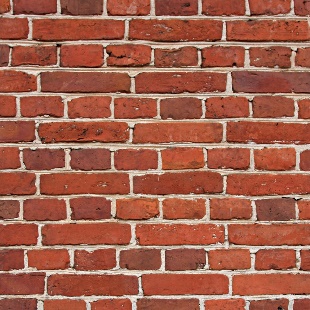 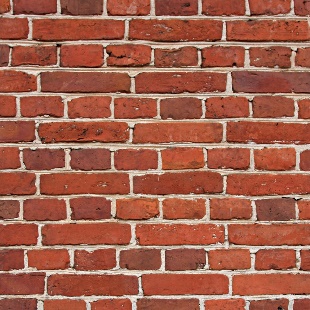 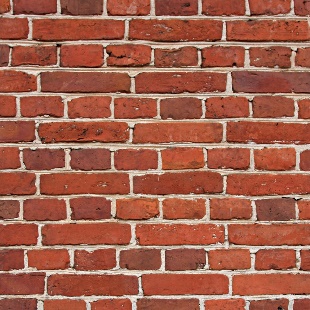 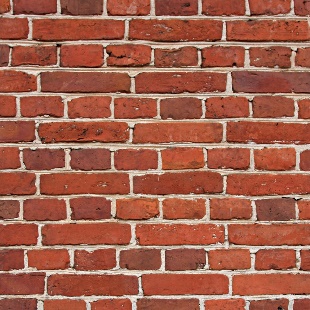 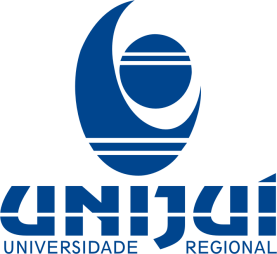 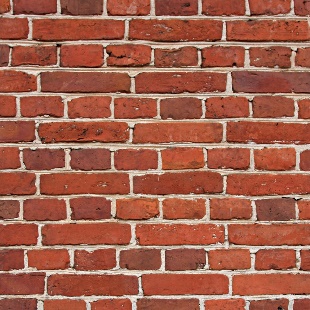 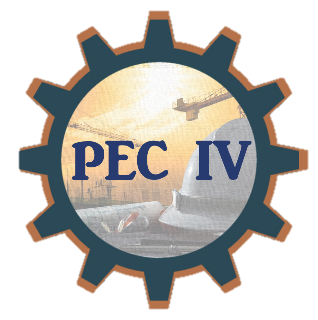 JUSTIFICATIVA
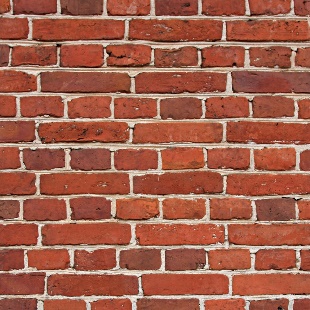 Os textos subsequentes devem apresentar as seguintes características:
Título: Times New Roman tam. 40, centralizado
Corpo: Times New Roman tam. 20, justificado

A borda esquerda deve ser inerente ao slide
É expressamente proibido mexer nas configurações fornecidas pelo modelo apresentado
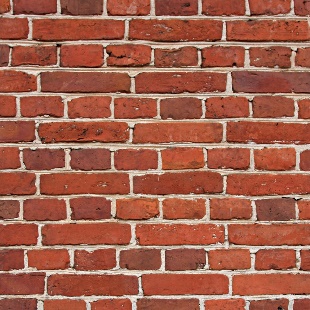 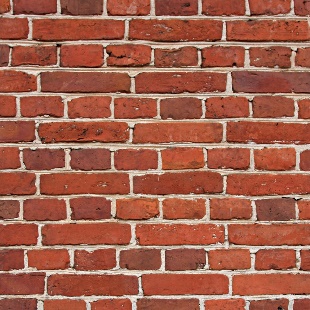 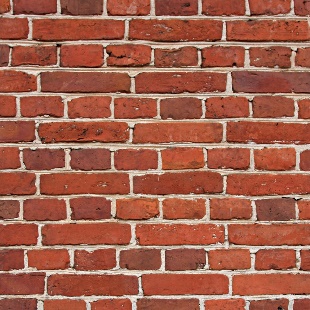 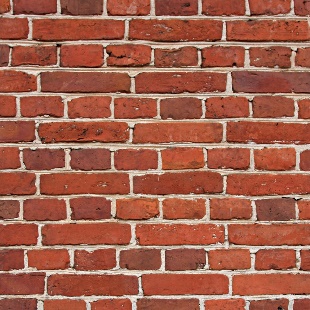 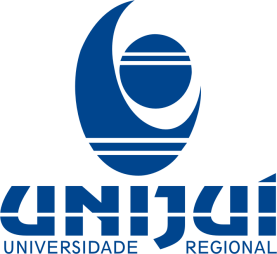 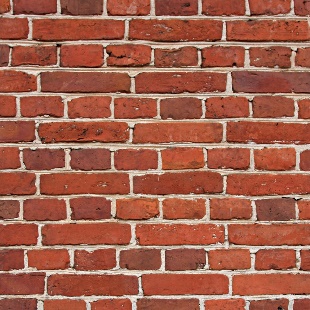 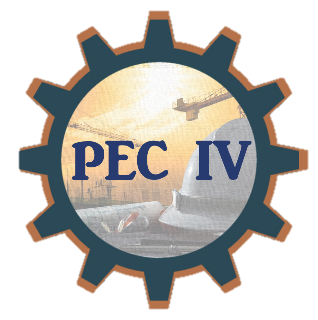 RESULTADOS
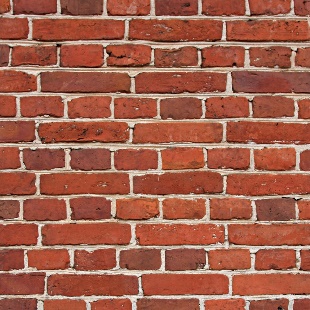 Orientações para a apresentação:

Apenas o autor principal poderá apresentar o trabalho no evento que ocorrerá dia 29 de setembro de 2017 no auditório do DCEEng em Ijuí.
CUIDADO! Não ultrapassar os 5 minutos de apresentação no horário estipulado previamente pela organização do evento.
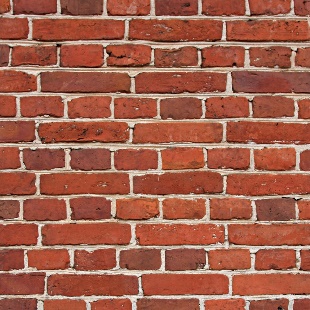 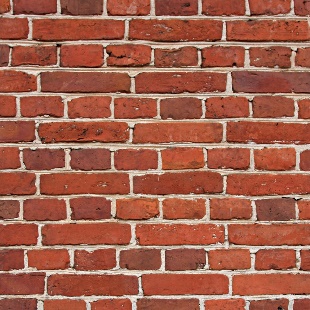 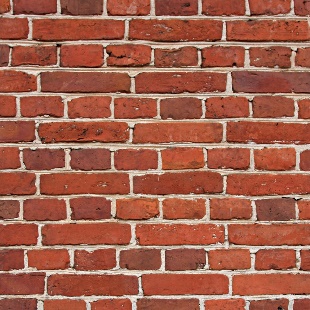 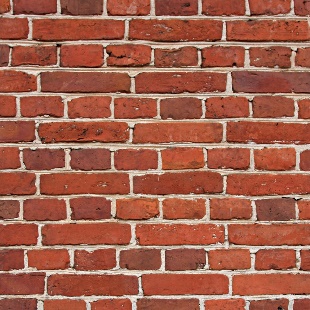 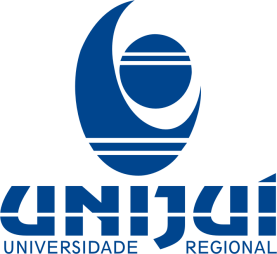 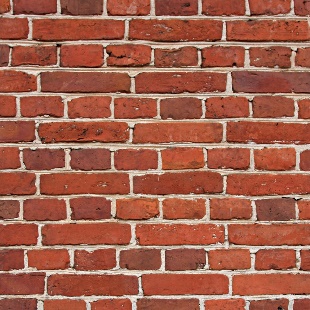 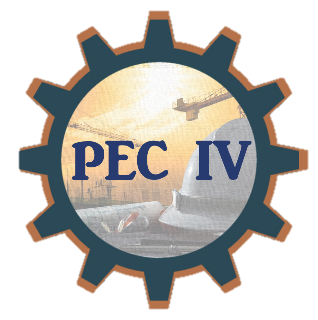 CONSIDERAÇÕES FINAIS
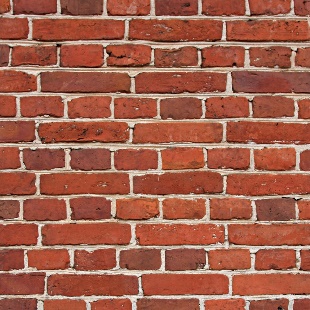 Todas as apresentações serão divulgadas virtualmente na ENGETECA do PET Engenharia Civil da UNIJUÍ, vide link: http://www.projetos.unijui.edu.br/petegc/?page_id=1153
Além da apresentação, o participante deve elaborar um resumo conforme modelo disponível e enviá-lo no ato de inscrição para os organizadores. Os resumos de todos os trabalhos serão publicados em um periódico virtual na página da UNIJUÍ: https://www.publicacoeseventos.unijui.edu.br/.

Portanto, ao inscrever seu trabalho, o autor autoriza a divulgação do mesmo no meio virtual.
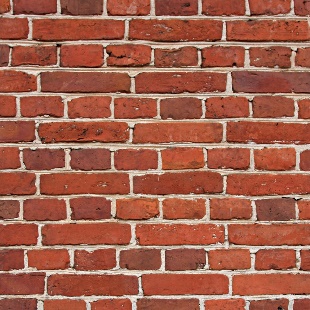 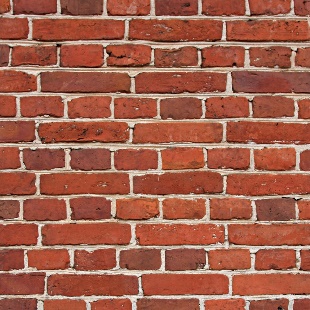 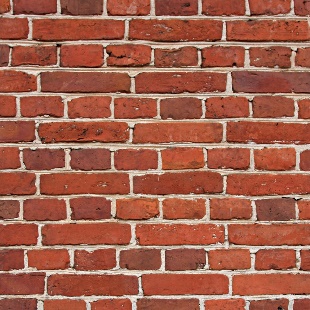 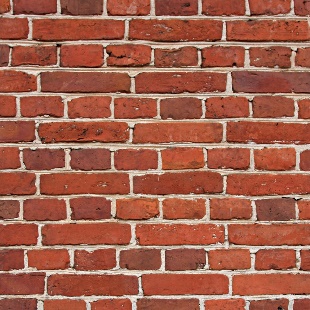 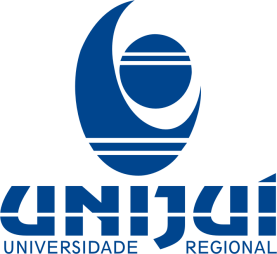 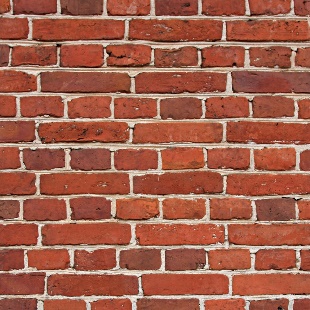 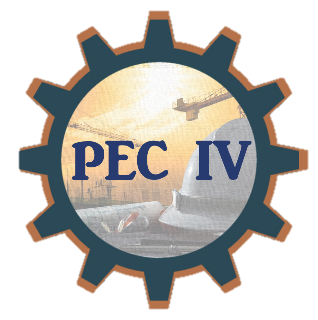 AGRADECIMENTOS
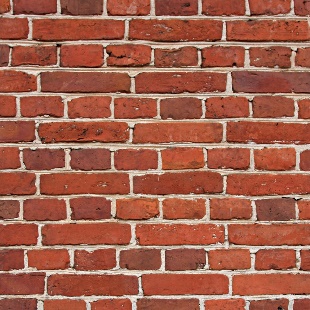 Demais Orientações: O principal objetivo do evento é informar e socializar aos participantes, região e comunidade cientifica as ações e projetos de pesquisa realizadas dentro do curso de Engenharia Civil. Ao montar sua apresentação lembre-se que esta tem a função apenas de informar a pesquisa ao meio acadêmico, devendo ser então o mais sucinta possível.
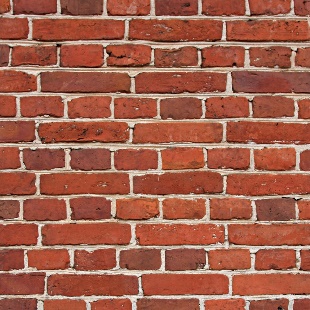 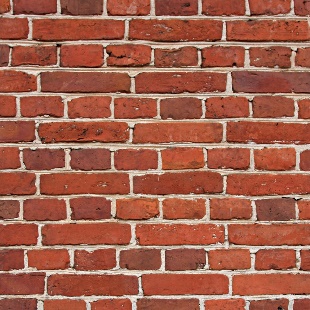 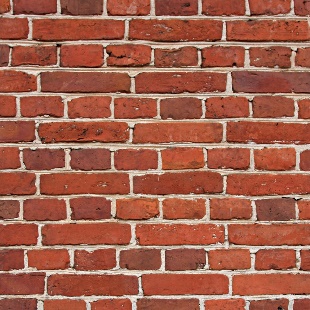 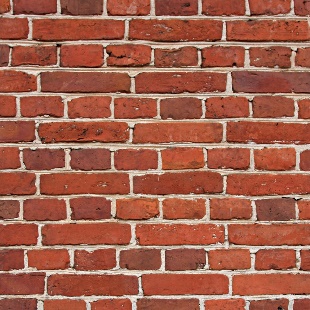 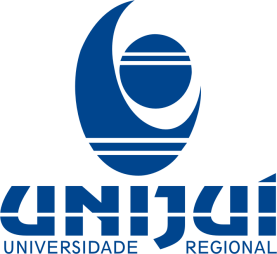